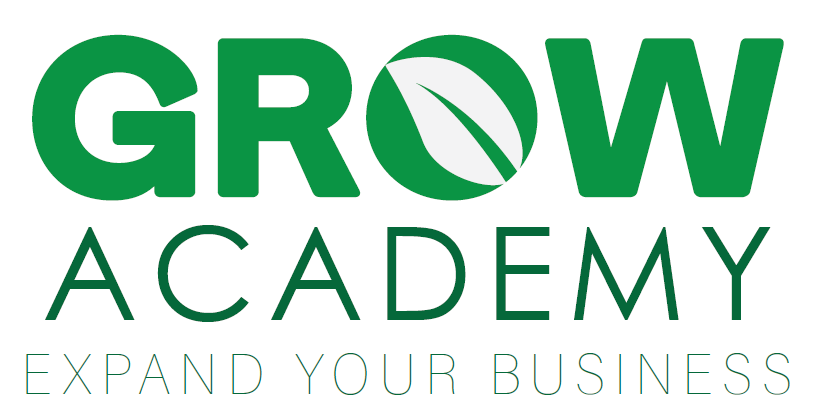 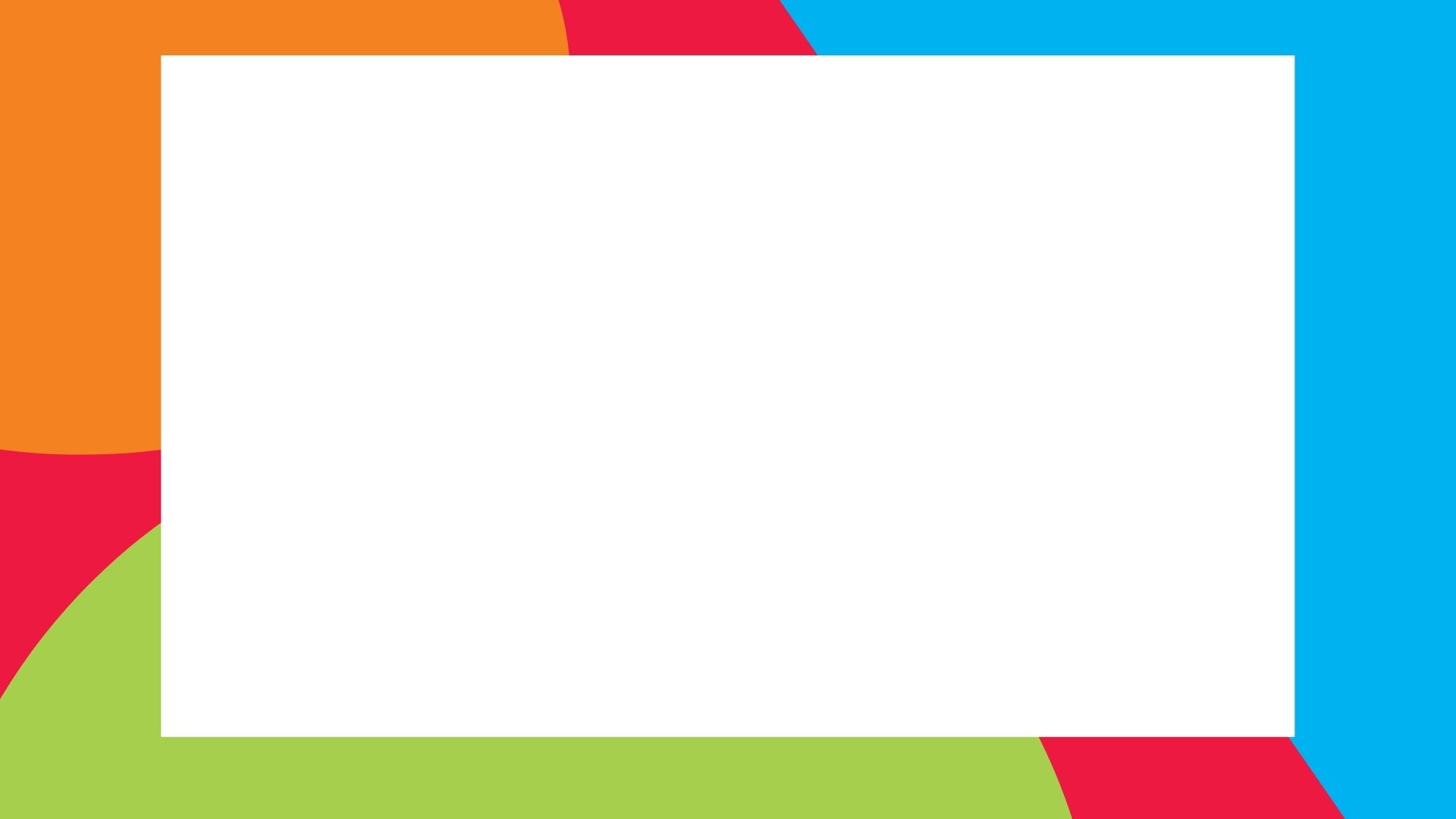 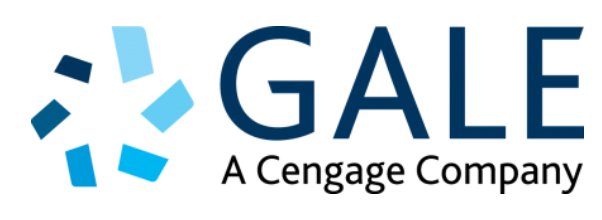 Break Even Analysis
Financial Projections
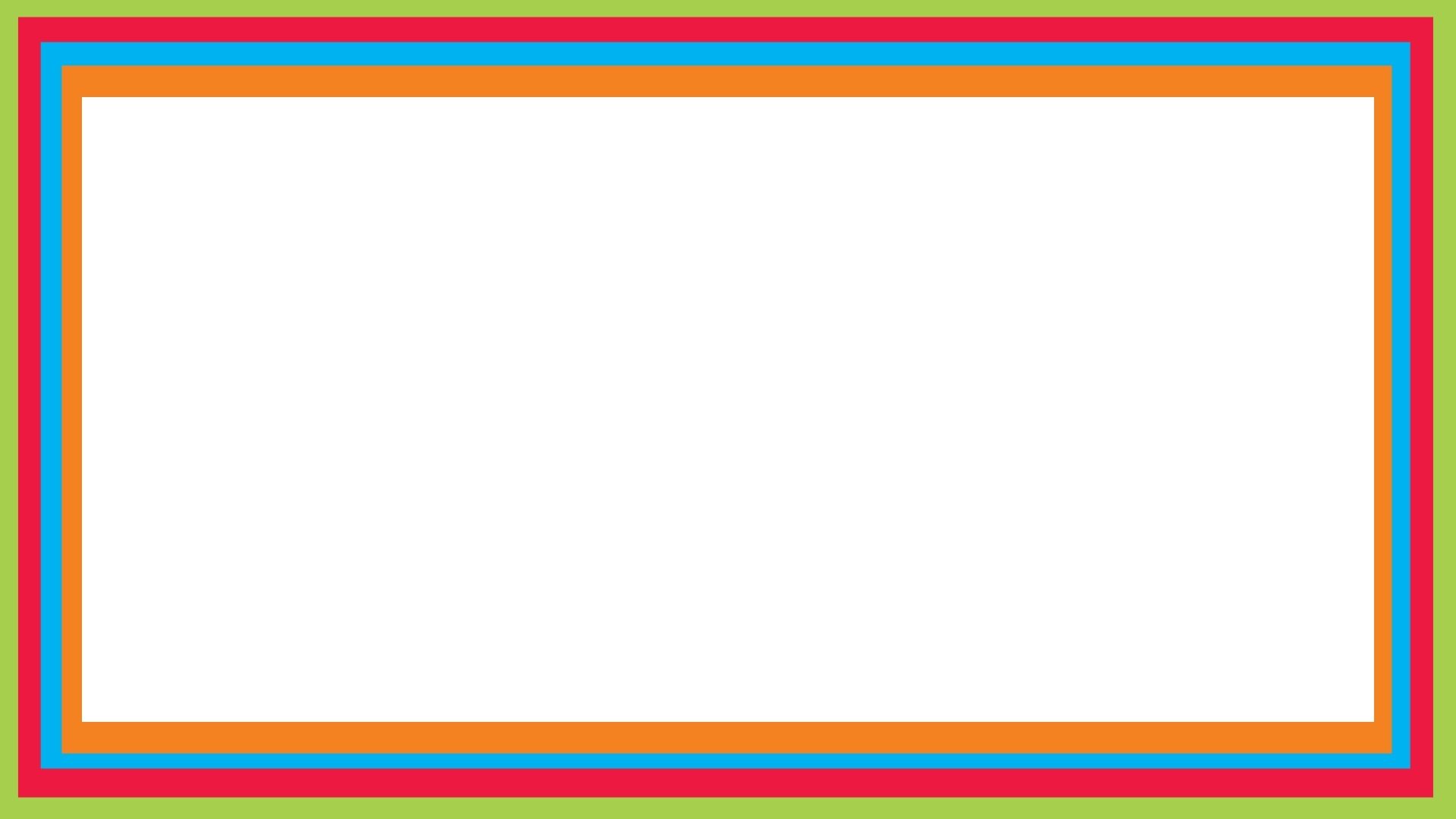 Questions?
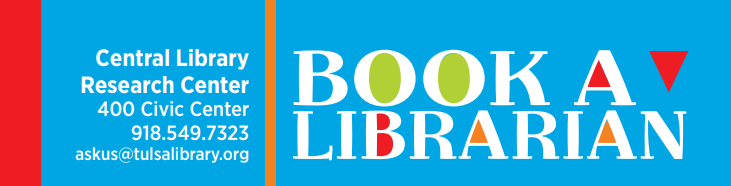 AskUs
918-549-7323
askus@tulsalibrary.org
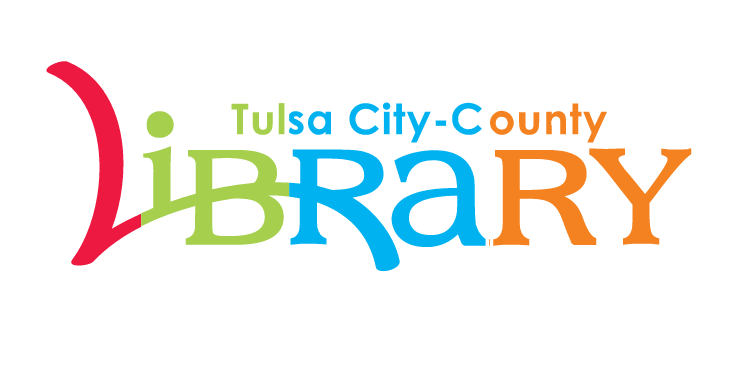 Aubrey.Naiman@tulsalibrary.org
918-549-7429
AskUs 
918-549-7323
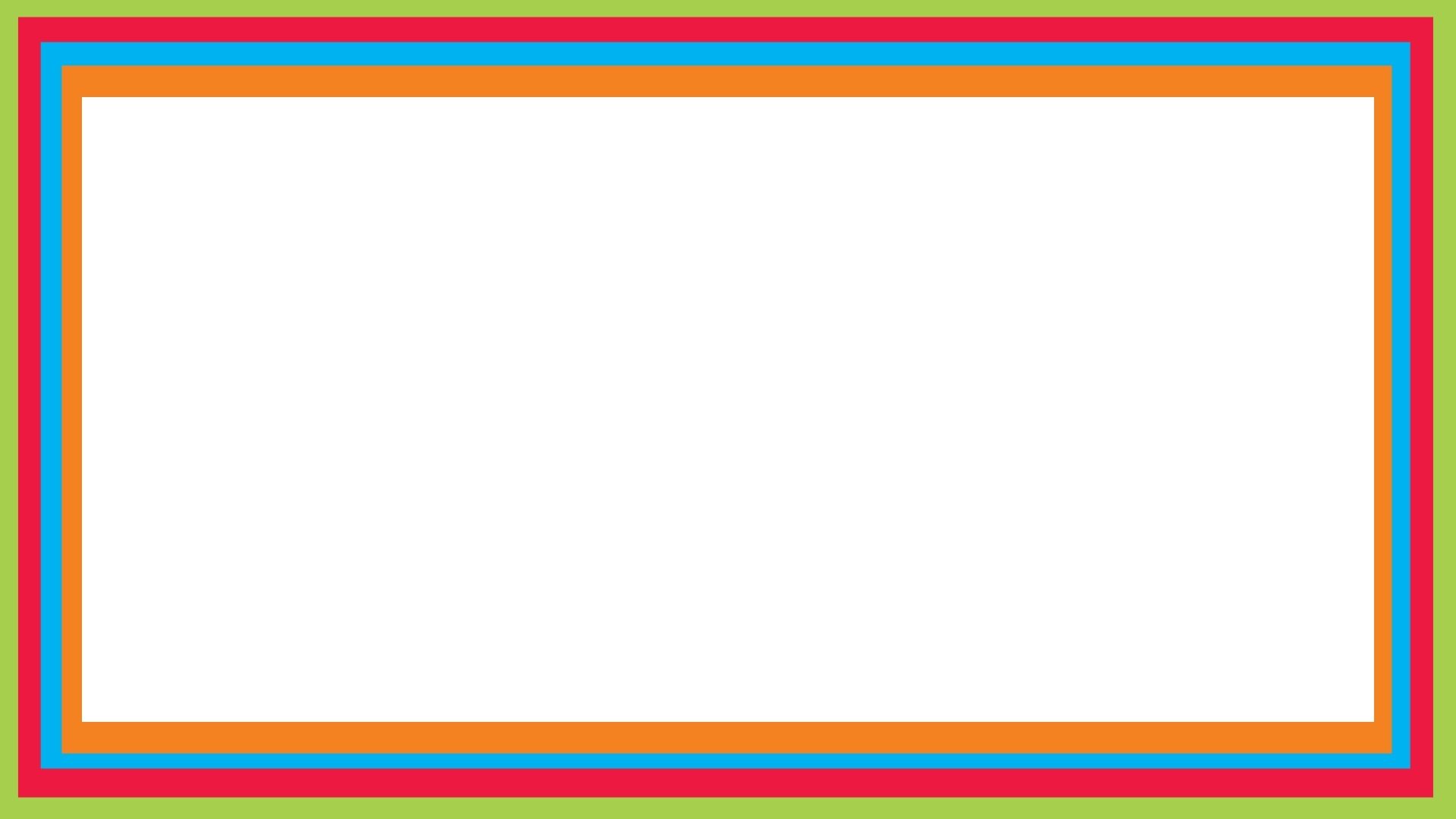 Graduation 
September 28 from 10-12
@ 36°N Basecamp
Survey
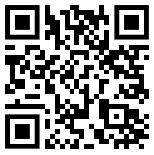 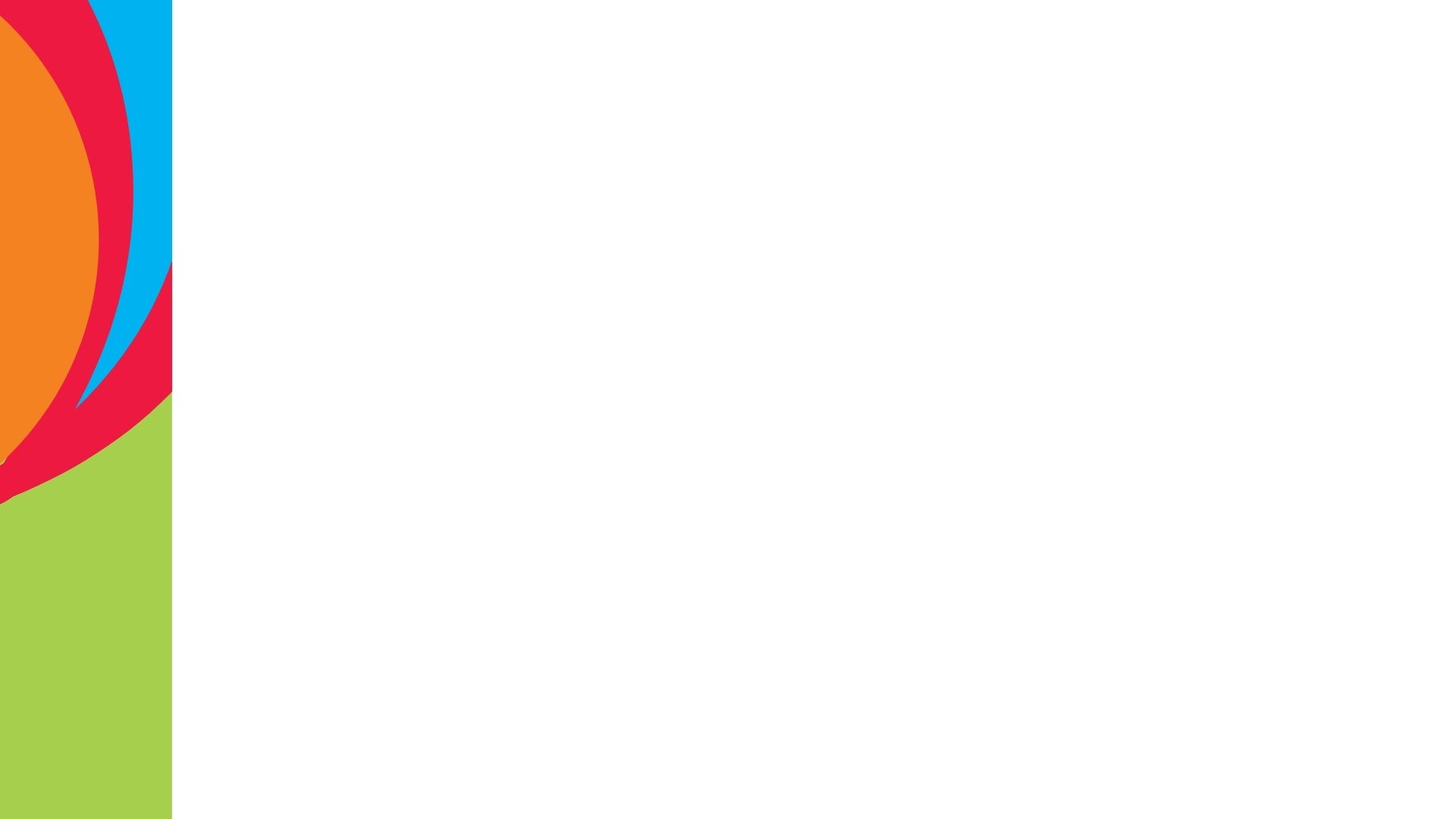 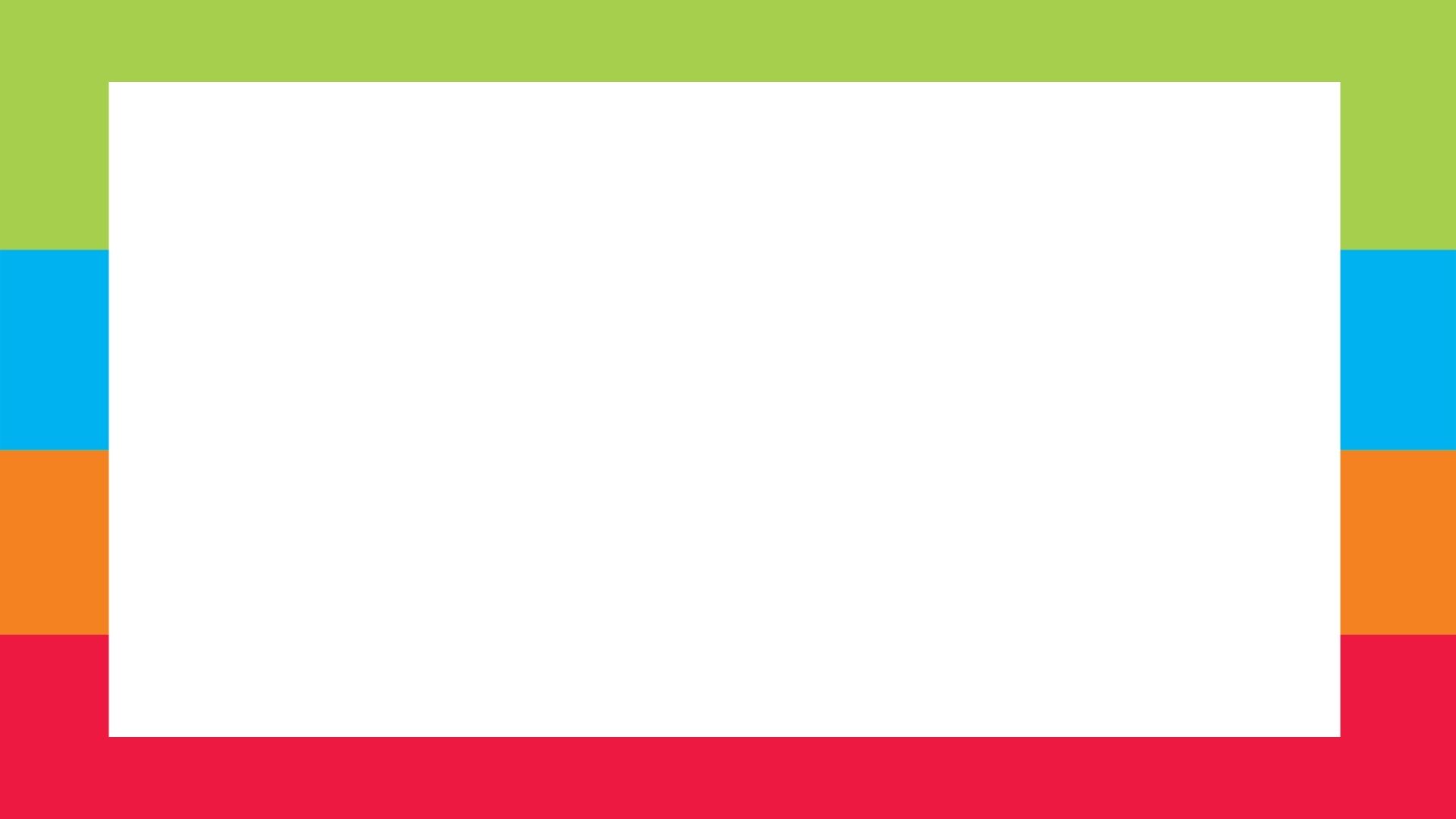